“Whose Faith Follow”
“Remember those who rule over you, who have spoken the word of God to you, whose faith follow, considering the outcome of their conduct.”

 Hebrews 13:7
[Speaker Notes: Whose Faith Follow… based in part on a topical sermon by Mark Copeland called “Examples Worth Following”
Preached at West Side on February 3, 2013 AM
Print Slides: 1-3,20-22]
1 Corinthians 11:1
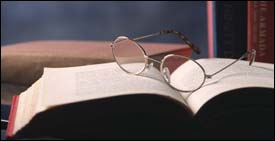 Imitate me, just as I also                              imitate Christ.
Philippians 3:17
Brethren, join in following my example, and note those who so walk, as you have us for a pattern.
We are to imitate the good examples of others!
1 Timothy 4:12
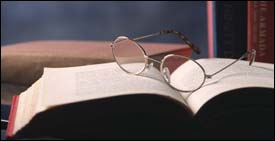 Let no one despise your youth,                        but be an example to the believers in word, in conduct, in love, in spirit, in faith, in purity.
We are to be a good examplefor others to imitate!
Your Example?
Jesus Christ?
1 Cor. 11:1; Eph. 5:1-2; Phil. 2:4-5
1 Corinthians 11:1
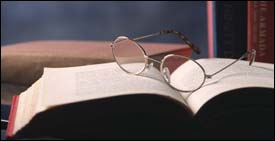 Imitate me, just as I also                              imitate Christ.
Ephesians 5:1-2
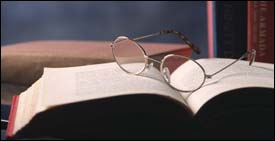 Therefore be imitators of God                                as dear children. 2 And walk in love, as Christ also has loved us and given Himself for us, an offering and a sacrifice to God for a sweet-smelling aroma.
Philippians 2:4-5
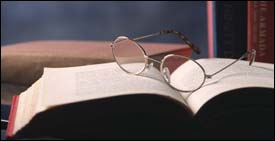 Let each of you look out                                          not only for his own interests, but also for the interests of others.  5 Let this mind be in you which was also in Christ Jesus.
Your Example?
Jesus Christ?
1 Cor. 11:1; Eph. 5:1-2; Phil. 2:4-5
The Apostle Paul?
1 Cor. 4:6; Phil. 4:9;      2 Thess. 3:7-10
1 Corinthians 4:6
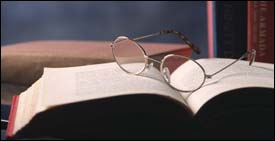 Now these things, brethren,                                  I have figuratively transferred to myself and Apollos for your sakes, that you may learn in us not to think beyond what is written, that none of you may be puffed up on behalf of one against the other.
Philippians 4:9
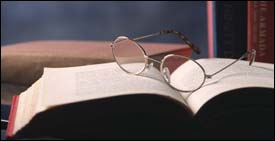 The things which you learned                                and received and heard and saw in me, these do, and the God of peace will be with you.
2 Thessalonians 3:7-10
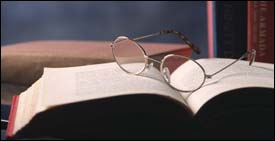 For you yourselves know how                                  you ought to follow us, for we were not disorderly among you; 8 nor did we eat anyone’s bread free of charge, but worked with labor and toil night and day, that we might not be a burden to any of you, 9 not because we do not have authority, but to make ourselves an example of how you should follow us.
Your Example?
Jesus Christ?
1 Cor. 11:1; Eph. 5:1-2; Phil. 2:4-5
The Apostle Paul?
1 Cor. 4:6; Phil. 4:9;      2 Thess. 3:7-10
Other Faithful Christians?
Phil 3:17-19; Heb. 13:7
Philippians 3:17-19
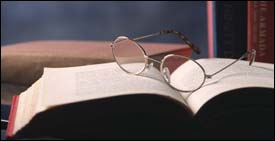 Brethren, join in following my                      example, and note those who so walk, as you have us for a pattern. 18 For many walk, of whom I have told you often, and now tell you even weeping, that they are the enemies of the cross of Christ: 19 whose end is destruction, whose god is their belly, and whose glory is in their shame—who set their mind on earthly things.
Hebrews 13:7
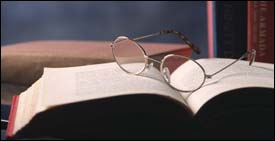 Remember those who rule                               over you, who have spoken the word of God to you, whose faith follow, considering the outcome of their conduct.
Your Example?        You’re an Example to?
Jesus Christ?
1 Cor. 11:1; Eph. 5:1-2; Phil. 2:4-5
The Apostle Paul?
1 Cor. 4:6; Phil. 4:9;      2 Thess. 3:7-10
Other Faithful Christians?
Phil 3:17-19; Heb. 13:7
To Other Christians?
1 Tim. 4:12; Titus 2:6-8
1 Timothy 4:12
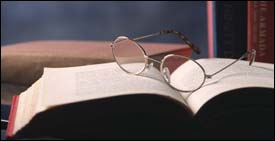 Let no one despise your youth,                              but be an example to the believers in word, in conduct, in love, in spirit, in faith, in purity.
Titus 2:6-8
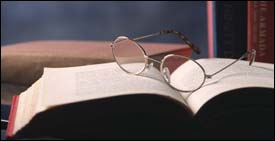 Likewise, exhort the young men                         to be sober-minded, 7 in all things showing yourself to be a pattern of good works; in doctrine showing integrity, reverence, incorruptibility, 8 sound speech that cannot be condemned, that one who is an opponent may be ashamed, having nothing evil to say of you.
Your Example?        You’re an Example to?
Jesus Christ?
1 Cor. 11:1; Eph. 5:1-2; Phil. 2:4-5
The Apostle Paul?
1 Cor. 4:6; Phil. 4:9;      2 Thess. 3:7-10
Other Faithful Christians?
Phil 3:17-19; Heb. 13:7
To Other Christians?
1 Tim. 4:12; Titus 2:6-8
To Young Children?
Matthew 18:6-7
Matthew 18:6-7
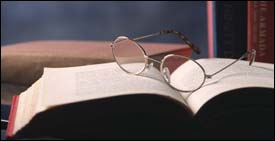 Whoever causes one of these                                    little ones who believe in Me to sin, it would be better for him if a millstone were hung around his neck, and he were drowned in the depth of the sea. 7 Woe to the world because of offenses! For offenses must come, but woe to that man by whom the offense comes!
Your Example?        You’re an Example to?
Jesus Christ?
1 Cor. 11:1; Eph. 5:1-2; Phil. 2:4-5
The Apostle Paul?
1 Cor. 4:6; Phil. 4:9;      2 Thess. 3:7-10
Other Faithful Christians?
Phil 3:17-19; Heb. 13:7
To Other Christians?
1 Tim. 4:12; Titus 2:6-8
To Young Children?
Matthew 18:6-7
Unbelievers?
1 Peter 2:11-12
1 Peter 2:11-12
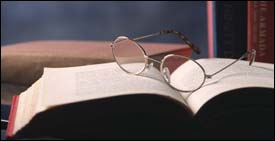 Beloved, I beg you as sojourners                     and pilgrims, abstain from fleshly lusts which war against the soul, 12 having your conduct honorable among the Gentiles, that when they speak against you as evildoers, they may, by your good works which they observe, glorify God in the day of visitation.
Conclusion
Much of the reason we have a wonderful relationship with Jesus Christ is the encouragement and direction we receive from others.
We are given much… let us respond with generosity and zeal toward others.

 Hebrews 12:1-2
Hebrews 12:1-2
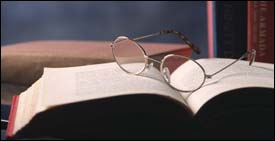 Therefore we also, since we are                  surrounded by so great a cloud of witnesses, let us lay aside every weight, and the sin which so easily ensnares us, and let us run with endurance the race that is set before us, 2 looking unto Jesus, the author and finisher of our faith, who for the joy that was set before Him endured the cross, despising the shame, and has sat down at the right hand of the throne of God.